Aprobación del Programa Anual de Trabajo 2023.
1ra SO JdeG: 27 marzo de 2023
Acuerdo Procedencia: 24 de abril de 2023
1
Primera Sesión Ordinaria de Junta de Gobierno                         Agencia Espacial Mexicana
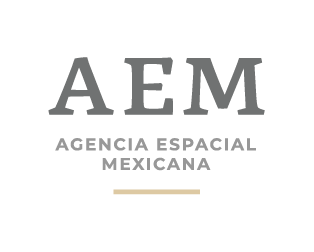 marzo 27 del 2023
Primera Sesión Ordinaria de Junta de Gobierno                                   Agencia Espacial Mexicana
2
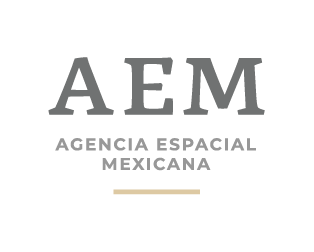 marzo 27 del 2023
Primera Sesión Ordinaria de Junta de Gobierno                                   Agencia Espacial Mexicana
3
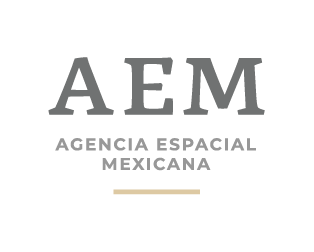 marzo 27 del 2023
Primera Sesión Ordinaria de Junta de Gobierno                                   Agencia Espacial Mexicana
4
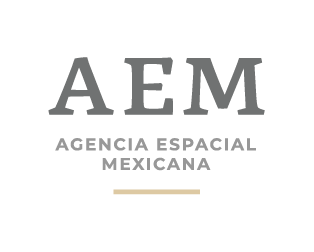 marzo 27 del 2023
Primera Sesión Ordinaria de Junta de Gobierno                                   Agencia Espacial Mexicana
5
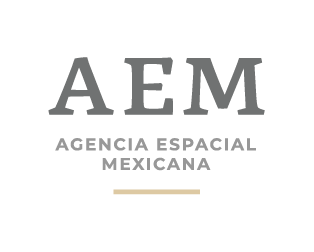 marzo 27 del 2023
Primera Sesión Ordinaria de Junta de Gobierno                                   Agencia Espacial Mexicana
6
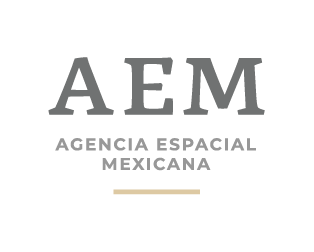 marzo 27 del 2023
Primera Sesión Ordinaria de Junta de Gobierno                                   Agencia Espacial Mexicana
7
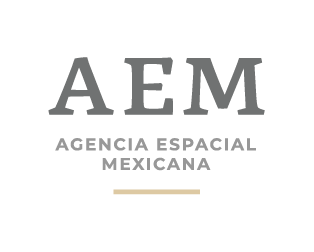 marzo 27 del 2023
Primera Sesión Ordinaria de Junta de Gobierno                                   Agencia Espacial Mexicana
8
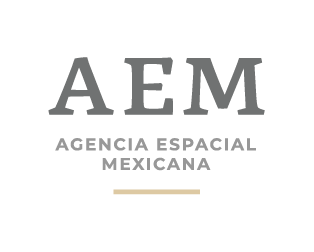 marzo 27 del 2023
Primera Sesión Ordinaria de Junta de Gobierno                                   Agencia Espacial Mexicana
9
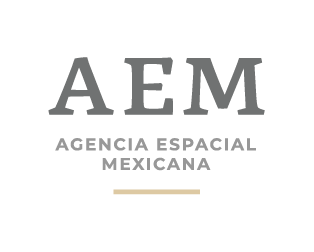 marzo 27 del 2023
Primera Sesión Ordinaria de Junta de Gobierno                                   Agencia Espacial Mexicana
10
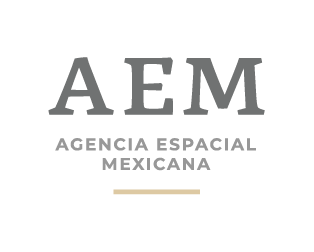 marzo 27 del 2023
Primera Sesión Ordinaria de Junta de Gobierno                                   Agencia Espacial Mexicana
11
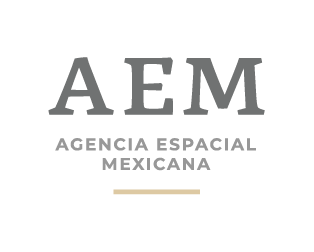 marzo 27 del 2023
Primera Sesión Ordinaria de Junta de Gobierno                                   Agencia Espacial Mexicana
12
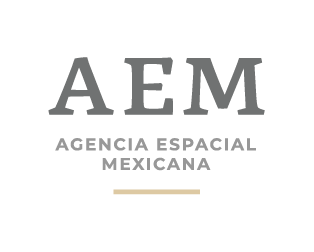 marzo 27 del 2023
Primera Sesión Ordinaria de Junta de Gobierno                                   Agencia Espacial Mexicana
13
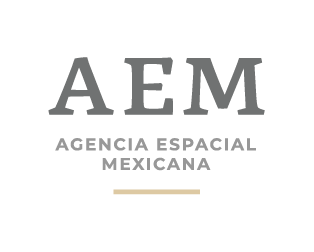 marzo 27 del 2023
Primera Sesión Ordinaria de Junta de Gobierno                                   Agencia Espacial Mexicana
14